আজকের পাঠে সবাইকে  স্বাগতম
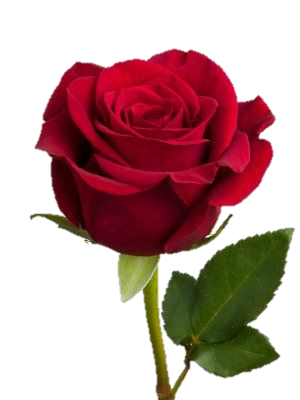 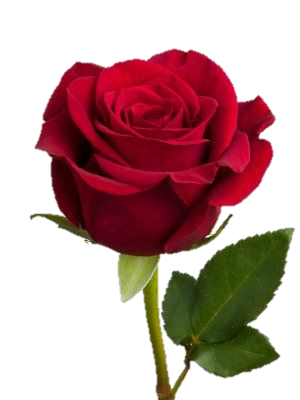 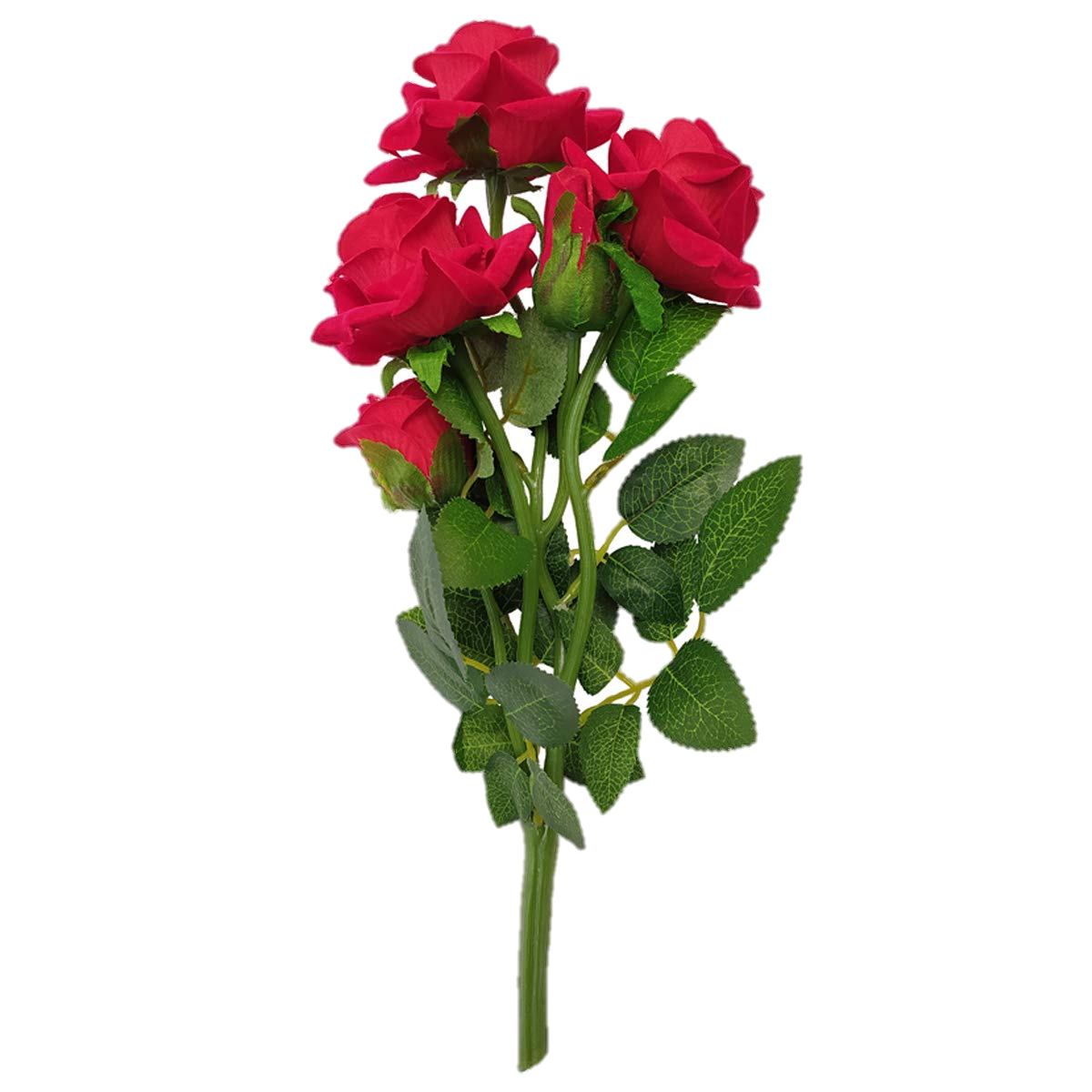 পাঠ পরিচিতি
শিক্ষক পরিচিত
মোঃ শহিদুল ইসলাম
সহকারি শিক্ষক 
বালেন্দা সরকারি প্রাথমিক বিদ্যালয়
শেরপুর,বগুড়া ।
Email:shohidulastgpss@gmail.com
বিষয়ঃ বাংলা 
শ্রেণিঃ প্রাক-প্রাথমিক 
পাঠঃ বর্ণ থেকে শব্দ শিখি
পাঠ্যাংশঃ গ  
তারিখঃ 06/০3/২০২১
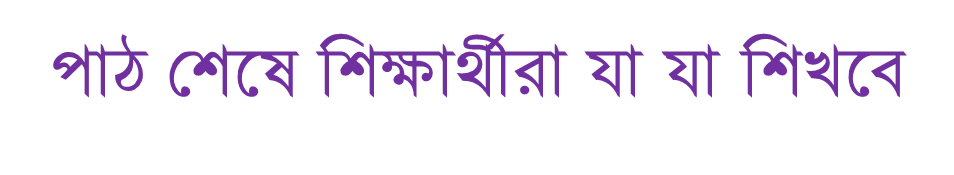 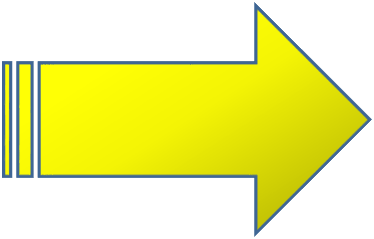 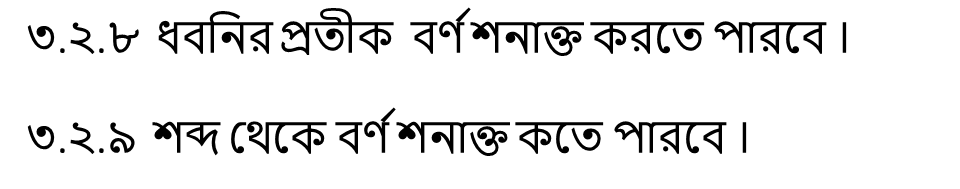 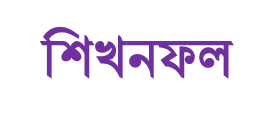 চলো ,আমরা একটি ভিডিও দেখি
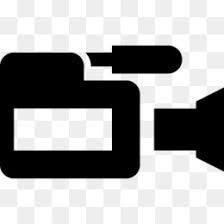 আমরা আজকে পড়ব
গ
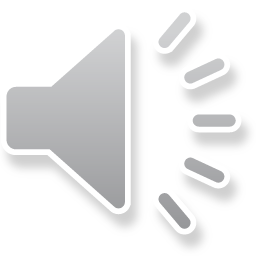 পাঠ উপস্থাপন
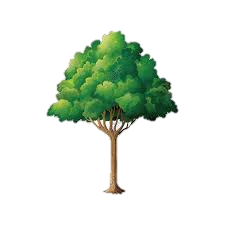 গ
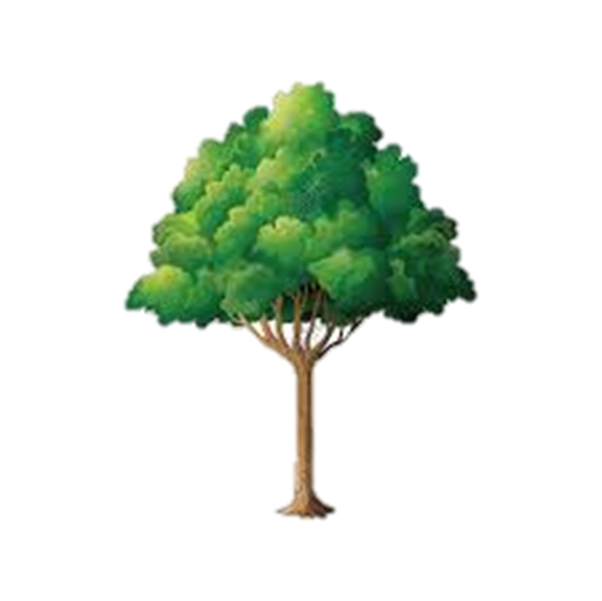 খ এ গাছ
গ
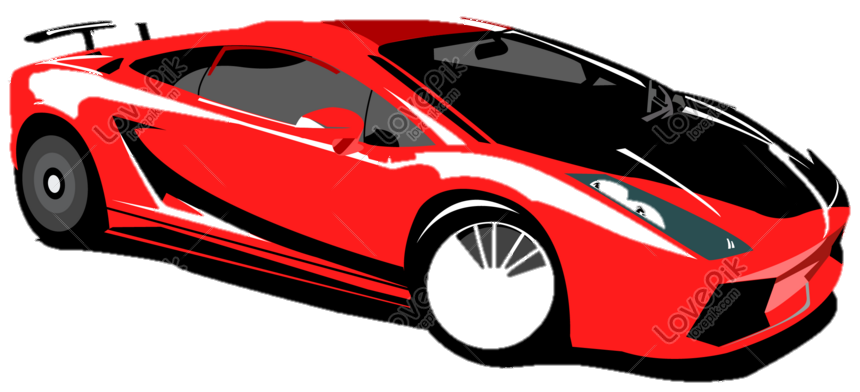 খ এ গাড়ি
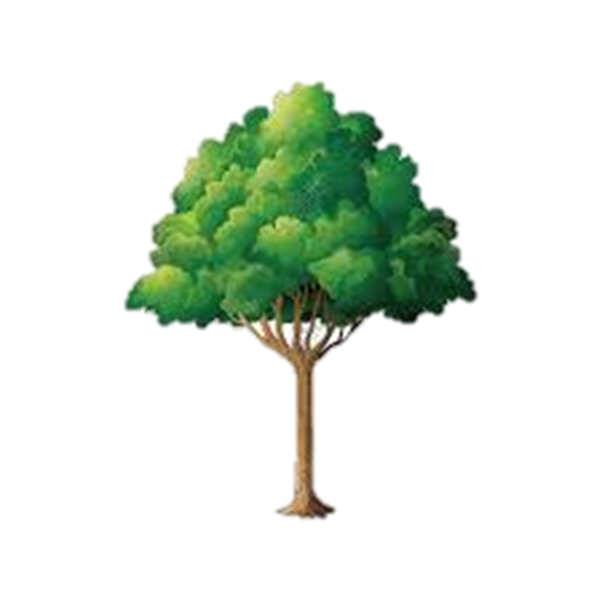 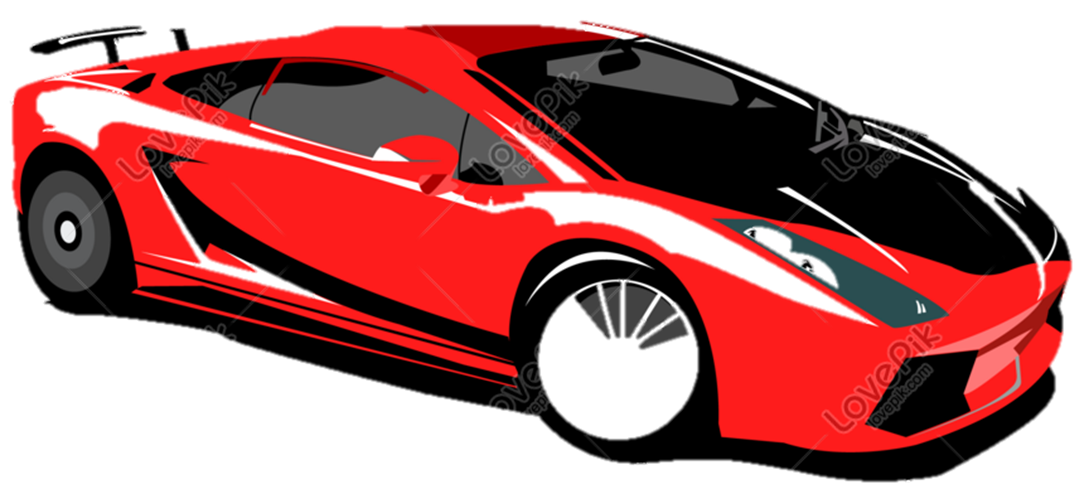 গাছ
গাড়ি
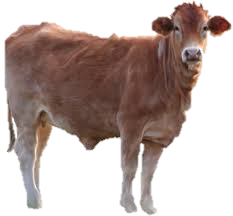 খ  এ গরু
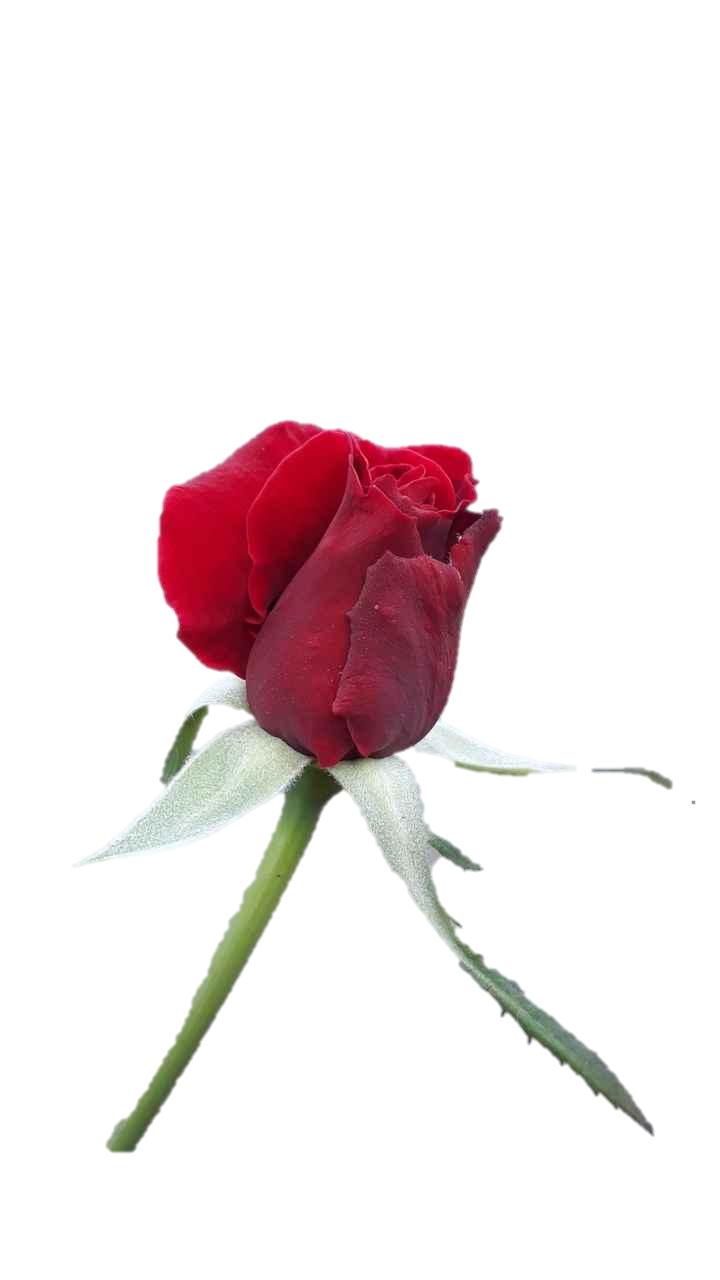 গ এ গোলাপ
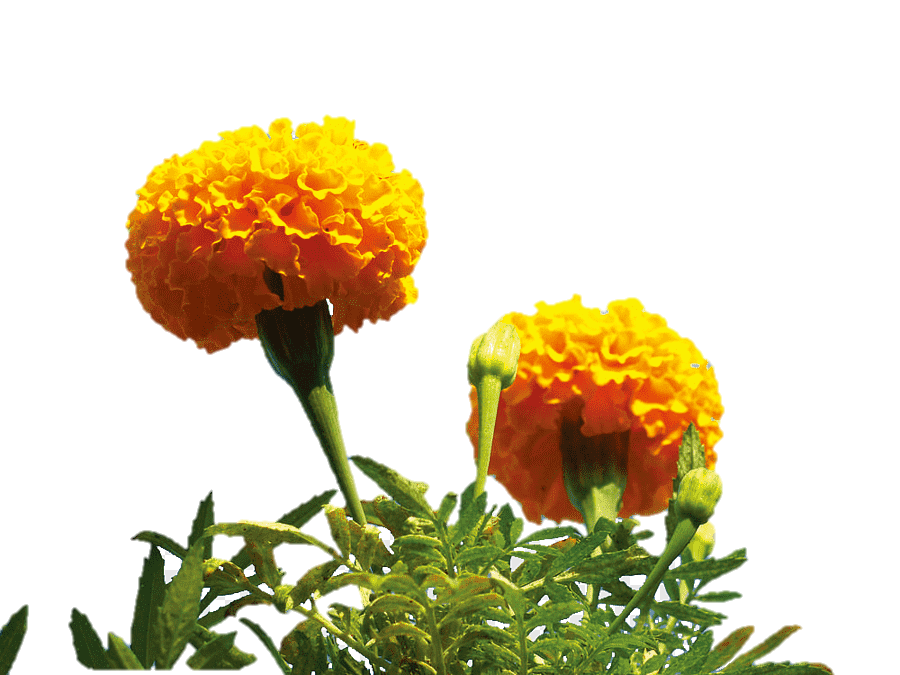 গ  এ গাঁদা
মূল্যায়ন
শব্দের সাথে বর্ণ দাগ টেনে মিলাই
ক

খ

গ

গ
গাছ

গাড়ি

কলম 

খাতা
বর্ণের সাথে শব্দ দাগ টেনে মিলাই
খাতা 

কলা

গাড়ি 
 
গাছ
ক

খ

গ  

গ
হারিয়ে যাওয়া বর্ণগুলো লিখি
ক
কলা

কলম
 
গাছ

গাড়ি
……লা

………লম

……… ছ

……ড়ি
ক
গা
গা
একই বর্ণ দিয়ে শুরু হয়েছে এমন শব্দগুলো দাগ টেনে মিলাই
কলা

ইলিশ 
 
গাছ 

খাতা
ইট

কলম

খরগোশ

গাড়ি
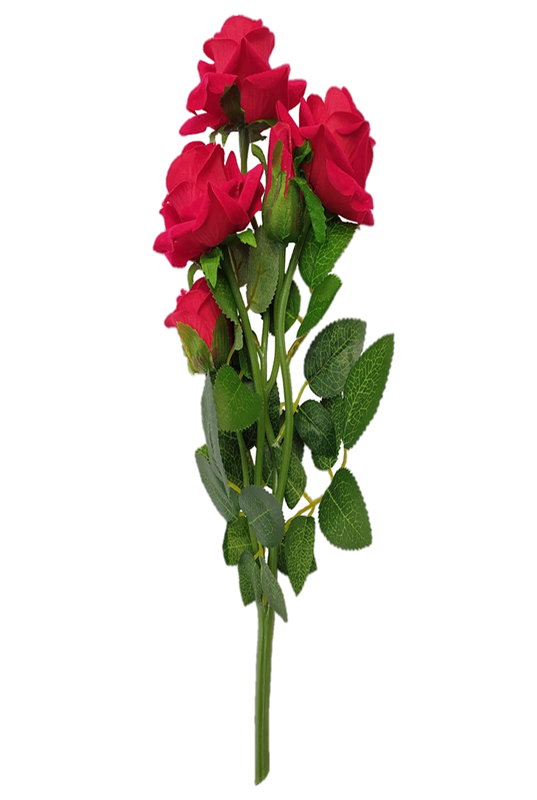 সবাইকে ধন্যবাদ